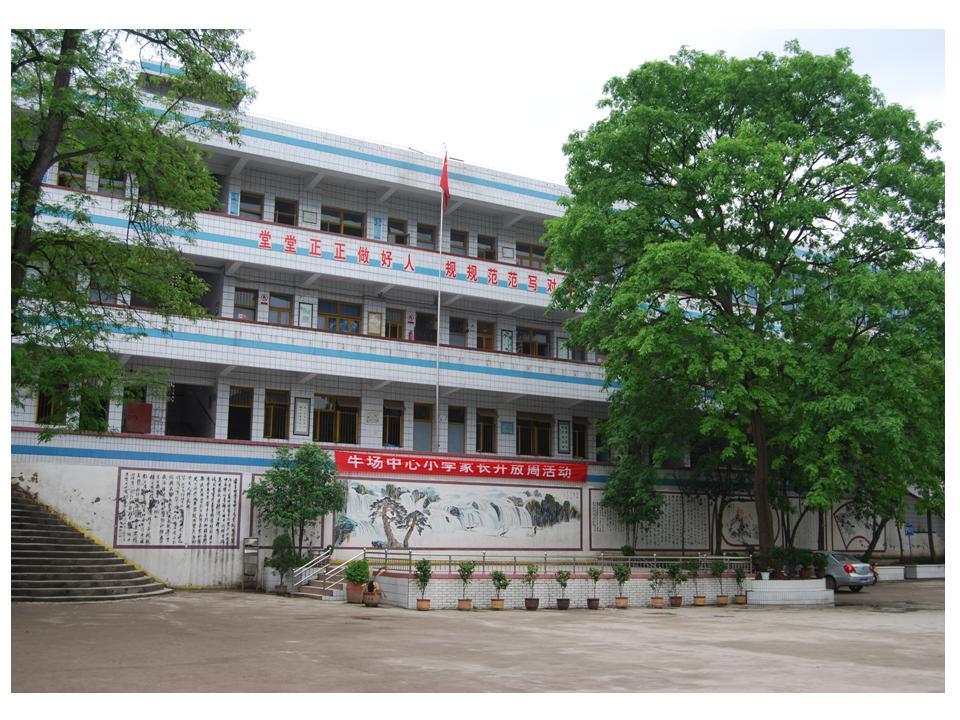 福泉市牛场中心小学
王燕
15.文具的家
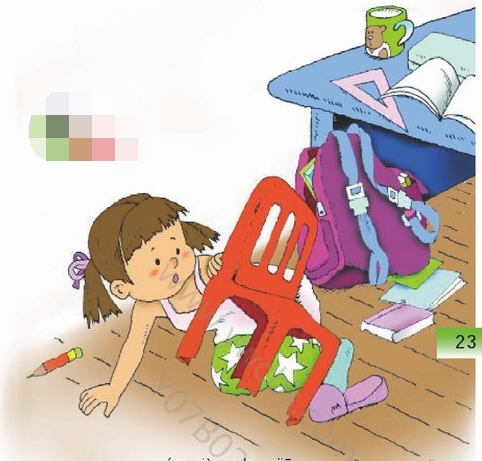 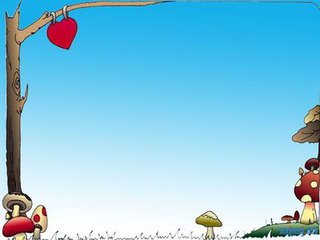 自读要求：
①用自己喜欢的方式读课文，做到不加字，不减字。
②课文讲了一件什么事？
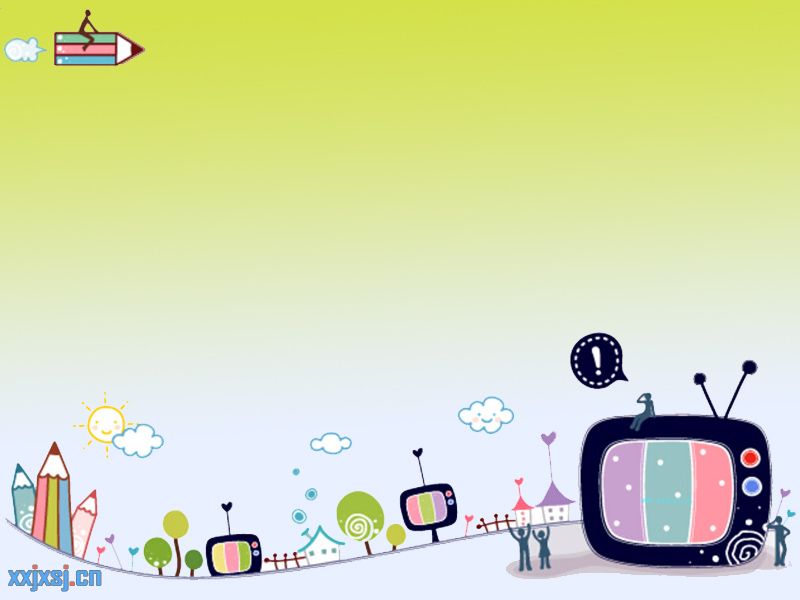 贝贝
本文写的是一个名叫（       ）的
小朋友，因为粗心大意，不爱惜
自己的（        ），在（       ）的帮助
下，改掉了粗心的毛病，每天都记
得检查书包，变成了一个爱惜
（      ）的好孩子的故事。
文具
妈妈
文具
自读课文，找出与图画相符的句子。
妈妈说：“你怎么天天丢东西呢？”
贝贝说：“我也不知道。”
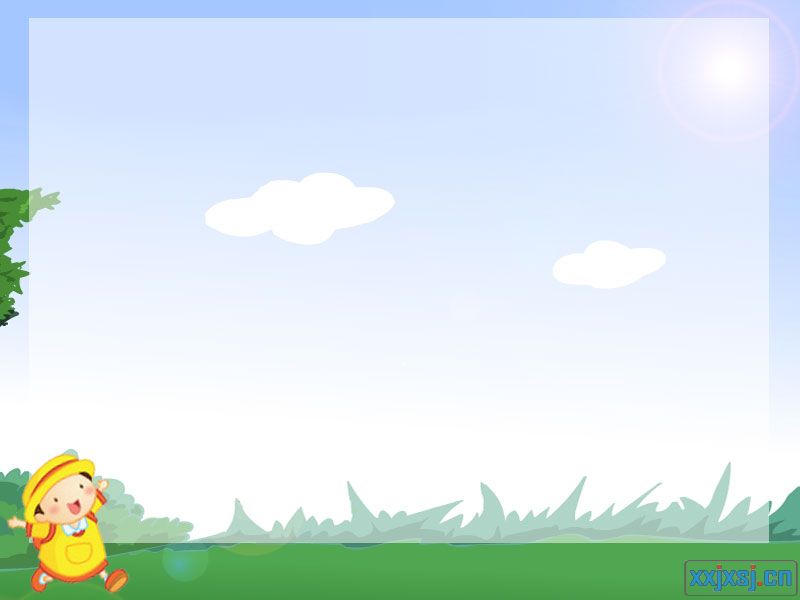 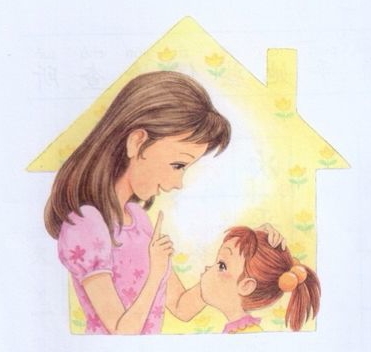 贝贝，你有一个家，每天放学后，你都平平安安地回

家。你要想想办法，让你的铅笔、橡皮和转笔刀，也有自己的家呀。
贝贝是怎样做的？她变成了什么样的孩子？
从那以后，每天放学的时候，贝贝都要仔细检查，铅笔呀，橡皮呀，转笔刀哇，所有的小伙伴是不是都已经回家了。
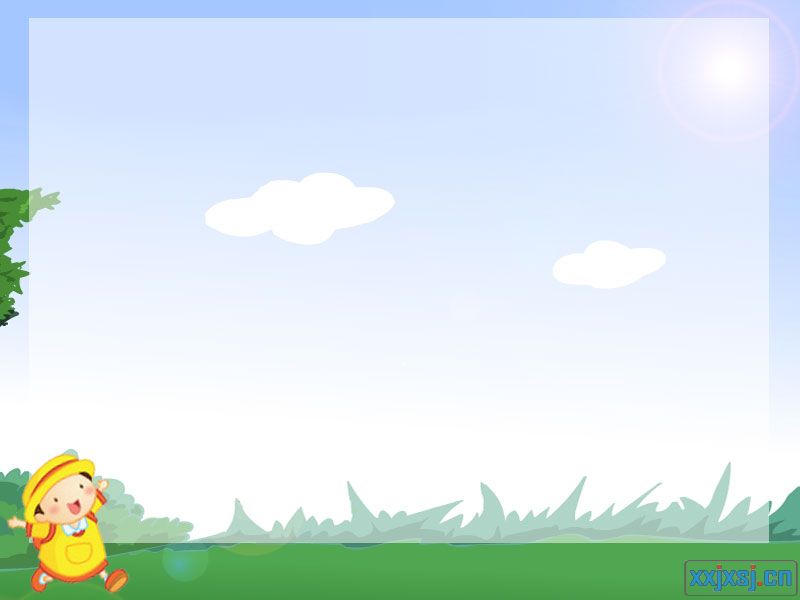 怎样才能把书包整理好呢？
？
比赛规则：
  （1）首先做到“快！静！齐！” 
（2）请同学们先把书包里的东西全部放在桌子上。
（3）用你喜欢的方法整理，并把它们整齐地放进书包里。
（4）时间只有1分钟哦！
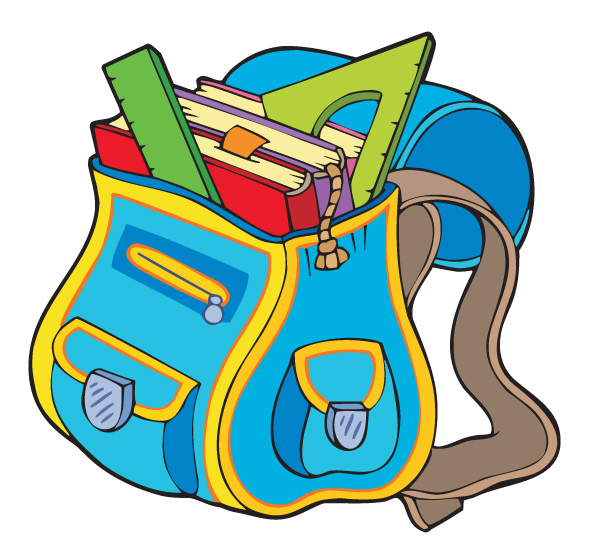 快乐阅读
必读篇目：P319《文具们的争吵》 P318《好孩子人人夸》
   选读篇目： P316 《小鸭写字》
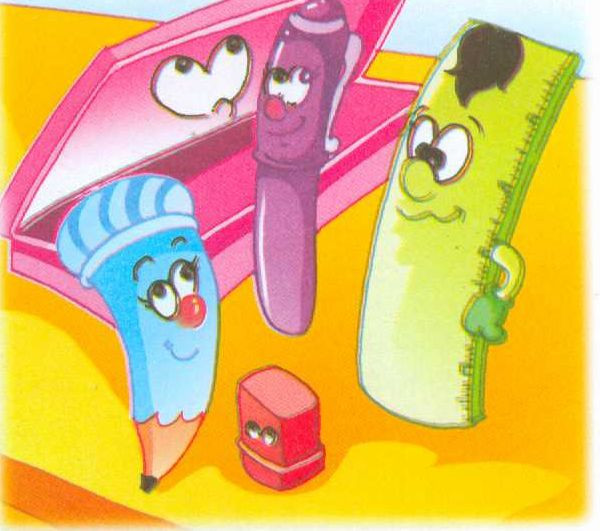 假如你就是其中的一个文具，你会想些什么？说些什么？
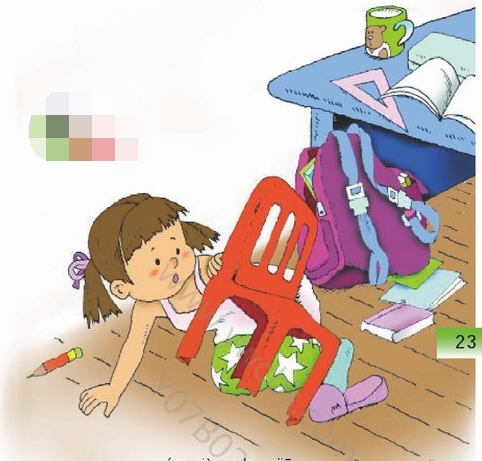 我可以写字。如果小主人没有我就写不了字，那么考试就不能得一百分了!
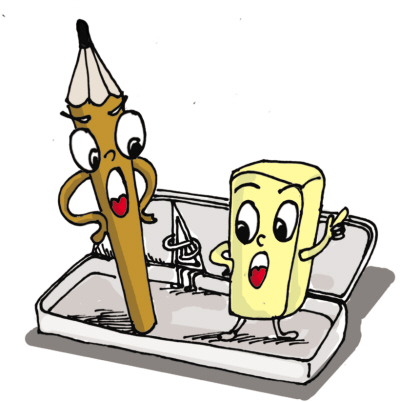 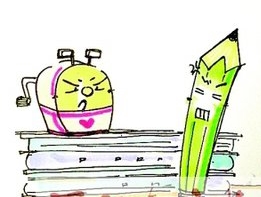